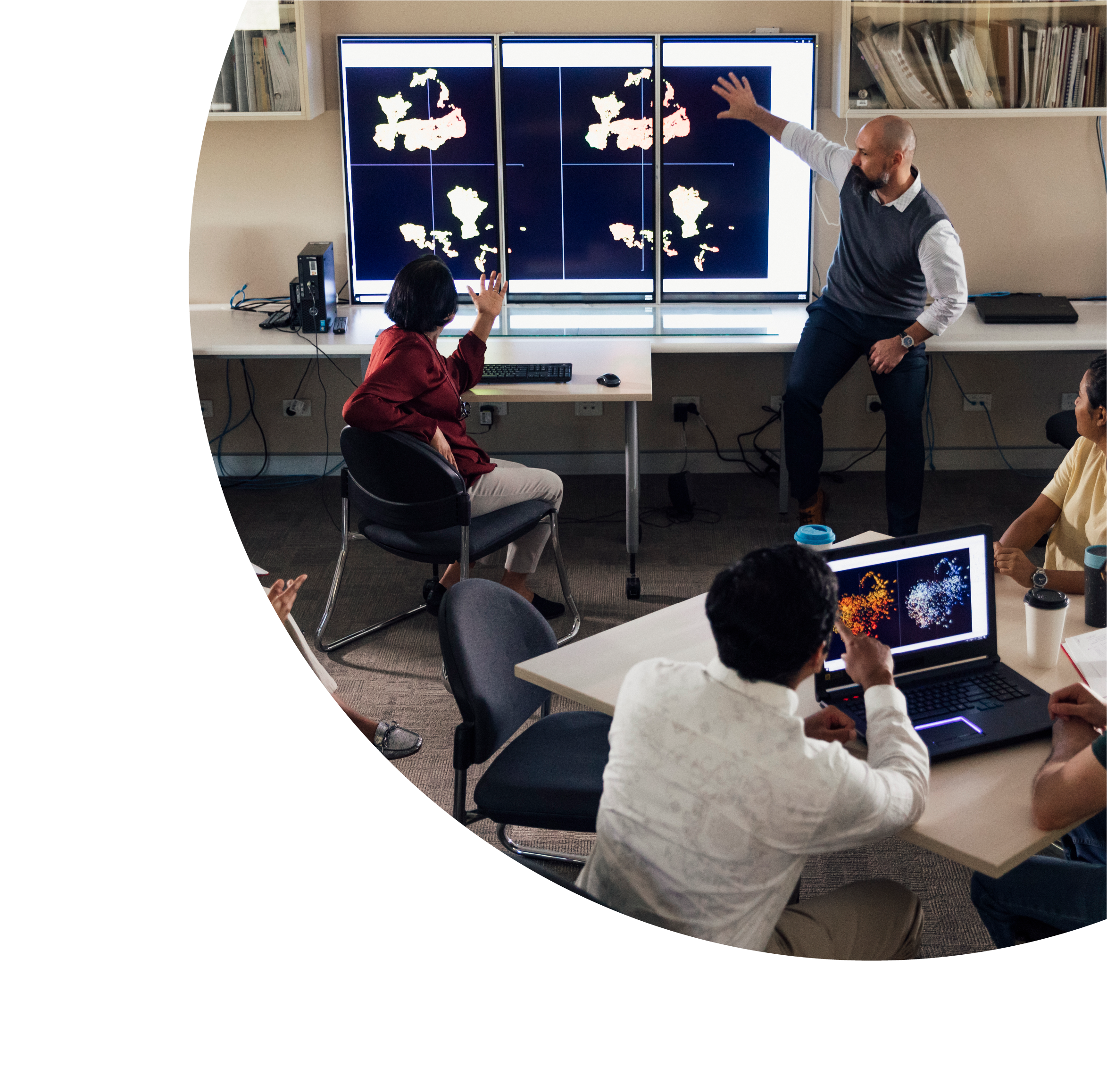 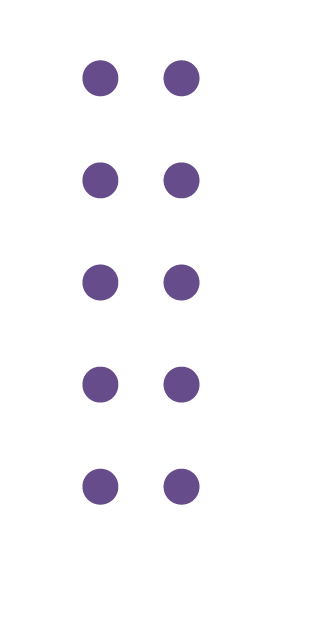 Inclusive by Design
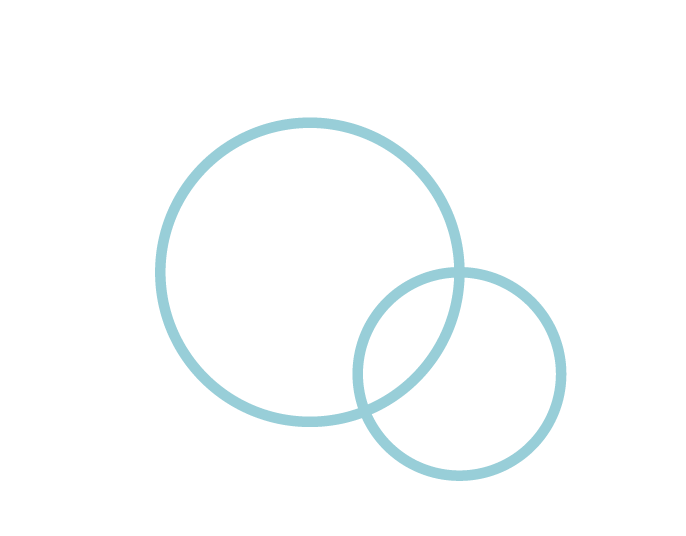 Dr Charmaine Herfkens-Fernandez
Alejandra Speziali
Heather Pate
About this Session
This session is being recorded. If you do not wish to appear on screen please hide camera
This session will be captioned (either live captioning or closed captions)
Session etiquette
Use Chat or Q+A function as directed by presenter
Indicate in the Q+A if you have a question throughout this session
Use Raised hand emoji to ask questions after the presentation, during the Q+A segment
Ensure your surrounding environment is quiet when mic is on (e.g., phones, pets etc)
Turn off mic when not speaking
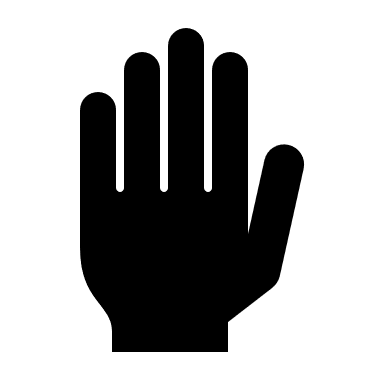 Acknowledgement to Traditional Custodians
Edith Cowan University is committed to reconciliation and recognises and respects the significance of Aboriginal and Torres Strait Islander peoples’ communities, cultures and histories. In particular, we acknowledge and respect the Nyoongar people, the traditional custodians of the land upon which ECU’s campuses stand and where we are zooming in from today.
Overview
Background to workshop initiative 
Using Universal Design for Learning (UDL) in our workshop design
Elements of the Engaging and Supporting International Students PD Workshop
Informal feedback & next iteration
Q&A
Background: The Cohort
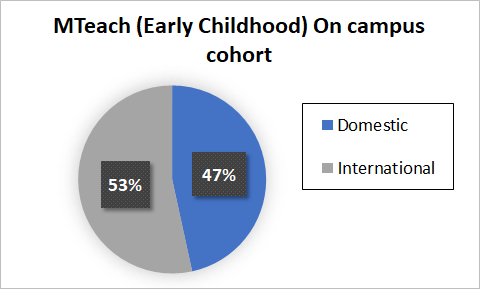 Universities Accord
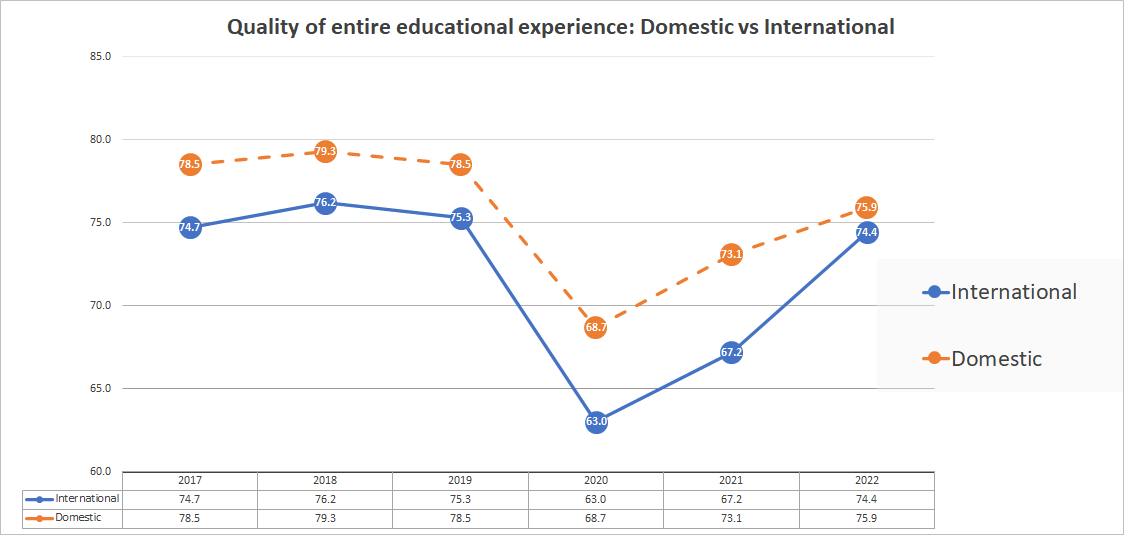 Equity groups include students that:
Non-English speaking backgrounds (NESB)
Have disability
Women in non-traditional areas
Indigenous
From low socioeconomic status
From regional and remote locations

Australian Government, 2020
Challenges Faced by Students
Local and international students
Oral presentations

International students 
Culture
Disciplinary content and discourse 
Foreign university context
Challenges Identified by Staff
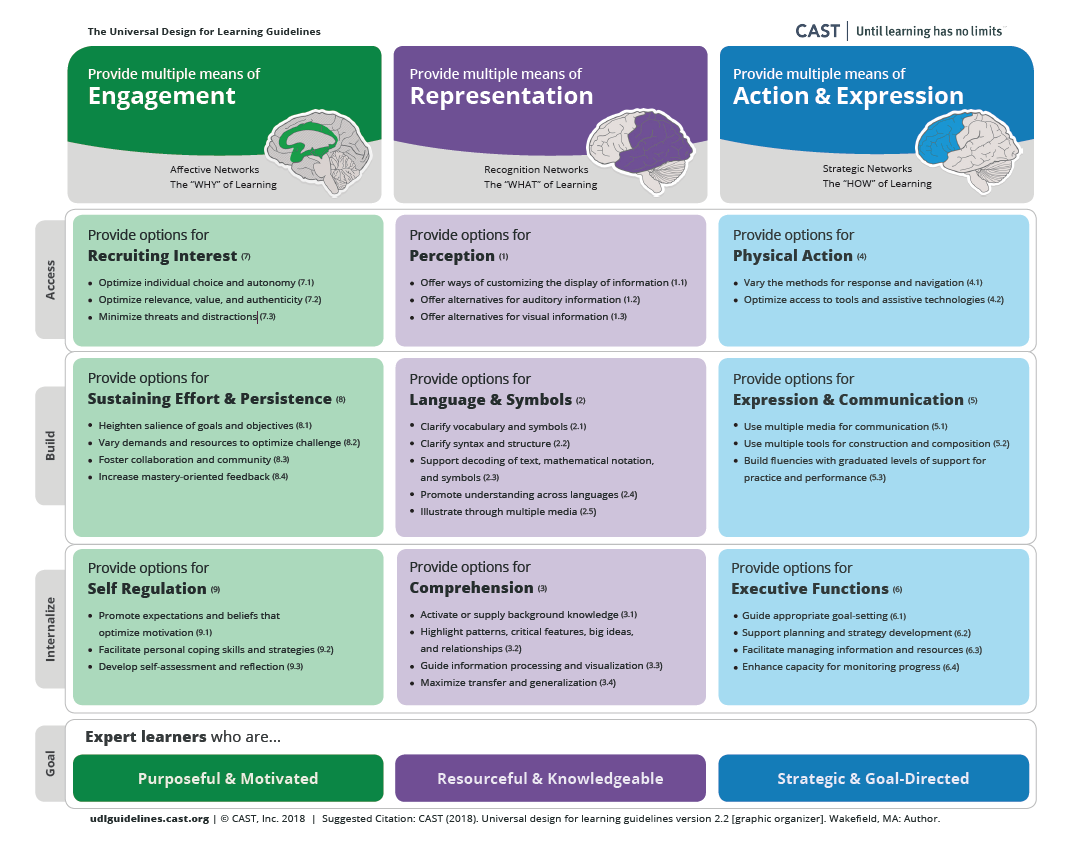 The Universal Design for Learning Guidelines
Engagement
Use a range of ways to engage students
Representation
Use a range of ways to present the content
Action and expression
Use a range of ways to show their learning
Overview of the Engaging and Supporting International Students Workshop
Module 1
 Teaching and Learning with an International Cohort
Module 2
Building Inclusive Canvas Sites and Unit Resources
Module 3
Developing Meaningful Connections with International Students
Next Steps
Establishing a Community of Practice in the Course
Module 1: Teaching and Learning with an International Cohort
This module addresses: 
Strategies on engaging and supporting international students in an Australian higher education context.
Provide multiple ways to engage with learning.

Goal: Expert learners who are purposeful and motivated

Self regulation
Recruiting interest
Sustaining effort and persistence
Self Regulation
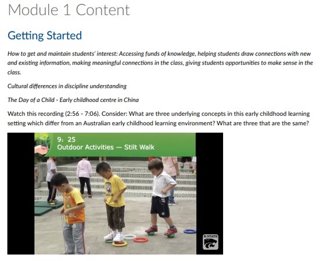 Develop self-assessment and reflection.
Facilitate personal coping skills and strategies.

Task: Flipped the class – participants were given opportunity to engage with content before attending workshop
Recruiting Interest
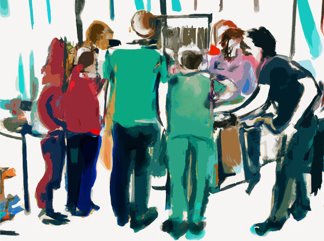 Optimise relevance, value, and authenticity
Optimise individual choice and autonomy


Task: Discuss your own experience of world childhood education
Image by Gerd Altmann from Pixabay​
Sustaining Effort and Persistence
"In Australia, when the lecture or tutorial is finished, everyone lives all over the town and they hardly ever meet each other. That makes it very hard to pick the useful points of studies from the books. It is almost impossible for a Chinese student to read every single word of a textbook." ​
Foster collaboration and community.
Heighten salience of goals and objectives.Task: Consider ways to engage students outside class and while on placement
Bachelor of Business graduate, University of New England (international student)​
Module 2: Building Inclusive Canvas Sites and Unit Resources
Provide multiple means of representation.

Goal: Expert learners who are resourceful and knowledgeable

Perception
Language and Symbols
Comprehension
This module addresses:
The use of available learning technologies to create inclusive and accessible Canvas unit sites;
 
Unit resources to enhance learning for international students.
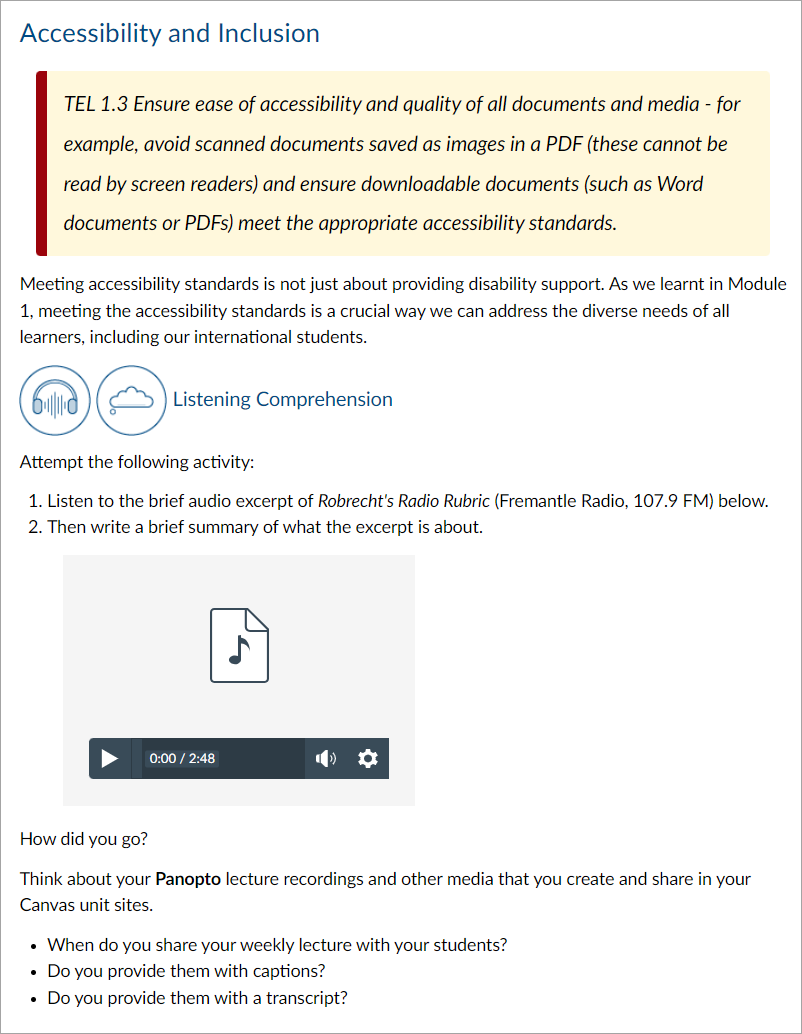 Perception
Offer ways of customising the display of information.
Offer alternatives for auditory information.

Task: Summarise what the audio recording is about. 

Use the Transcribe and Translate functions in Word 365.
Language & Symbols
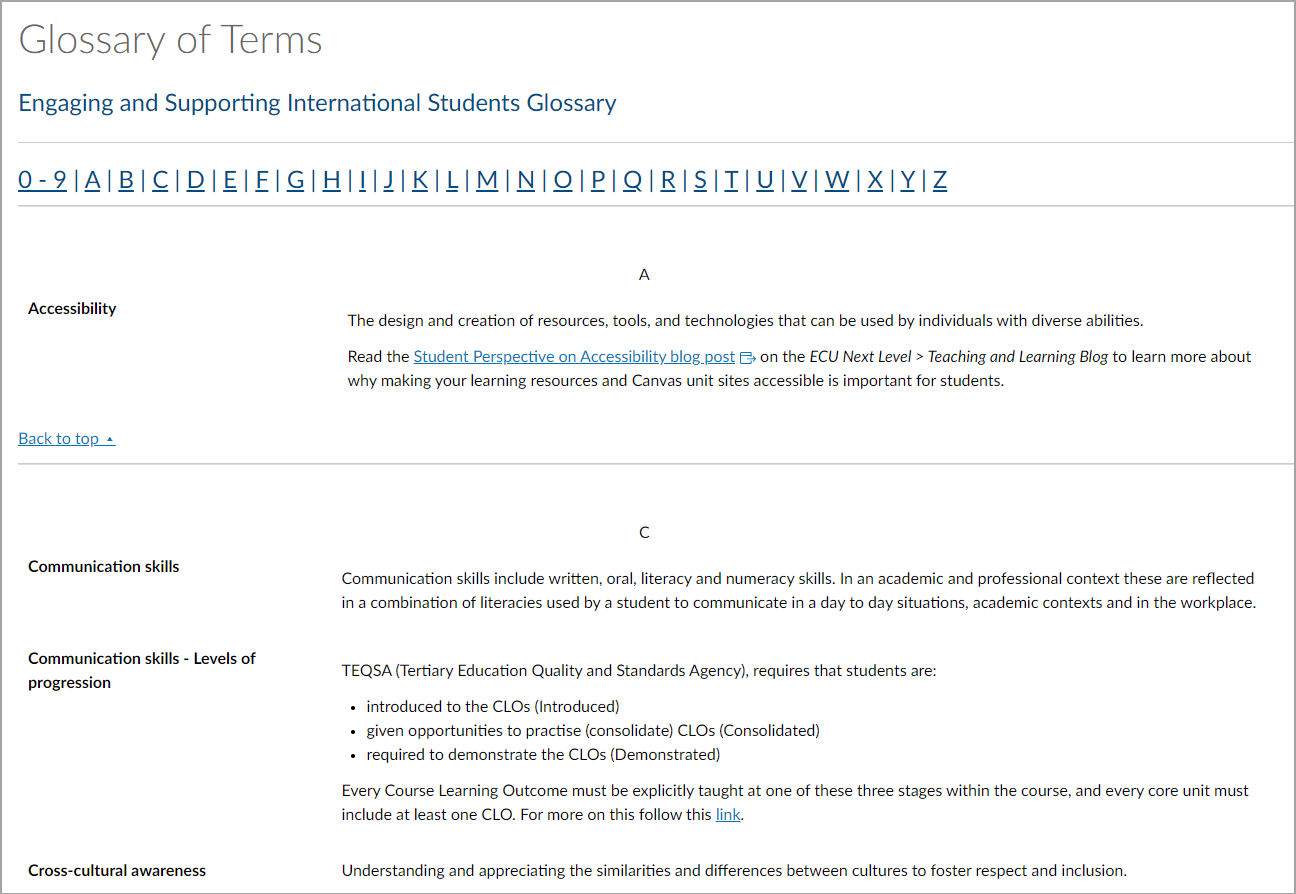 Clarify vocabulary and symbols. 
Promote understanding across languages. 
Illustrate through multiple media.

Task: Use the glossary template provided to clarify key terms and concepts in your units.
Comprehension
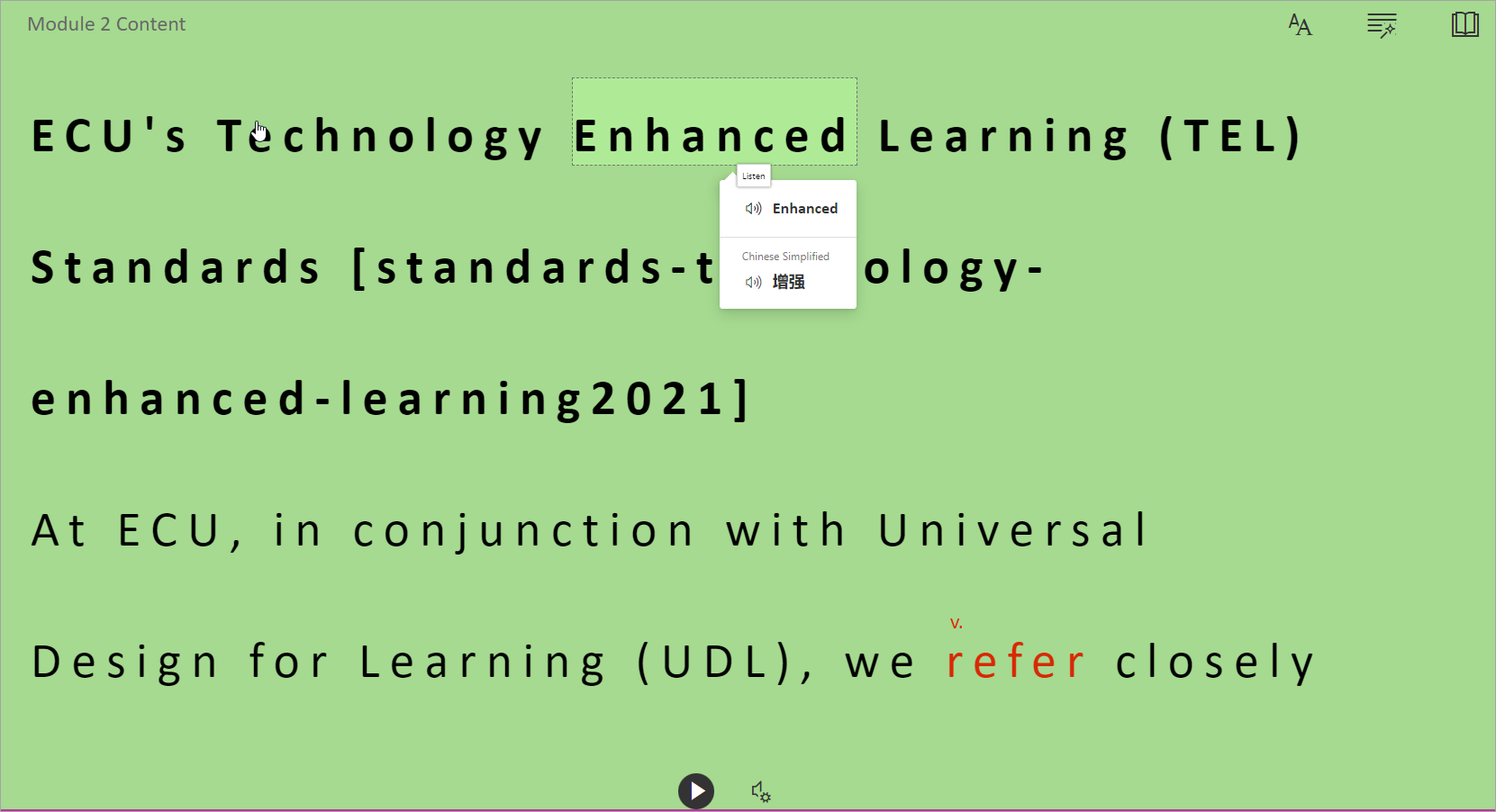 Activate or supply background knowledge. 
Guide information processing and visualisation. 

Task 3: Explore the Immersive Reader in Canvas, Microsoft Edge, and M365 apps
Module 3: Developing meaningful connections with international students
Provide numerous ways of action and expression
Goal: Expert learners who are strategic and goal directed

Physical action
Expression and communication
Executive functions
This module addresses:
Principles underpinning effective engagement and support for international students;

Strategies and approaches to support international students in higher education.
Physical action
Vary the methods for response and navigation

Task: Use Mentimeter to indicate the percentage of students that reported these activities as a source of anxiety according to a recent survey?
Expression & communication
Text: [15:08]​​"In China when teacher lectures we take notes. We are surprised that in the US students answer easy questions, because in China teachers only ask very hard questions, so when lecturers ask easy questions we won’t answer immediately, because we don’t think the teacher needs the answer, so to answer it is mainly to show off. Also we would consider easy questions be to insult their intelligence; we think maybe the easy question the question itself could be some kind of a trap…"​​
Build fluencies with graduated levels of support for practice and performance.

Task: Are any of the challenges with class participation  shared by the three international students on the video reflected in your students' feedback?
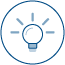 Executive functions
Reflective Activity
Consider a strategy you would like to implement in your unit next semester to encourage international student engagement (eg, group work, oral presentations):
How would you introduce it to the students?
How would you embed it across the course to vary the level of scaffolding in the activity?
First iteration: low stakes, high scaffolding
Second iteration: medium stakes, medium scaffolding
Third iteration: more challenging, low scaffolding
Provide scaffolds for higher level executive skills and strategies

Task: Reflective activity: How could you scaffold one skill throughout the unit/course?
References
Adil, M. (2020). Exploring the Role of Translation in Communicative Language Teaching or the Communicative Approach. SAGE Open, 10(2). https://doi.org/10.1177/2158244020924403
Arkoudis, S. (2005). Teaching International Students: Strategies to enhance learning. Centre for the Study of Higher Education, The University of Melbourne. https://msd.unimelb.edu.au/__data/assets/pdf_file/0007/3064372/ArkoudisS-Teaching-International-ST.pdf
Arkoudis, S. and Harris, A. (2018). Strengthening the evidence base for graduate communication skills. https://ltr.edu.au/resources/SP14-4612_ArkoudisHarris_FinalReport_2018.pdf
Biggs, J. (2003). Aligning teaching for constructing learning. Download citation of Aligning Teaching for Constructing Learning (researchgate.net)
ECU. (2018). Course Learning Outcomes – Exemplars. https://secure.ecu.edu.au/service-centres/staffonly/CLT/CLO-Resources/Exemplars/1!-ECU-Course-Learning-Outcomes-exemplars-all-courses.pdf
Elliot and Chong (n.d.). Presentation Anxiety: A challenge for some students and a pit of despair for others. https://isana.proceedings.com.au/docs/2004/paper_elliott.pdf
Mahdi, D. A. (2022). Improving Speaking and Presentation Skills through Interactive Multimedia Environment for Non-Native Speakers of English. SAGE Open, 12(1). https://doi.org/10.1177/21582440221079811
O'Donoghue, C. (2022). Supporting International Students Using UDL. https://research.thea.ie/handle/20.500.12065/4118
Tran, L.T. (2020). Teaching and Engaging International Students. Journal of International Students, 10(3), xii-xvii. https://doi.org/10.32674/jis.v10i3.2005
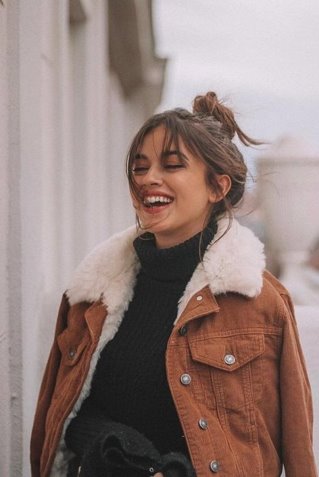 Workshop feedback
"I will certainly review my Canvas sites – resources/strategies – to support and enhance learning for international students (all students really)."

"The video showing the international contexts was very helpful. Discussion and sharing of strategy ideas." 

"Opportunity to share experiences within the team to highlight areas for improvement."

"Very interesting and relevant content - I liked using the Canvas site and gives us a reference point to go back to afterwards. Great. Thanks very much!"
What's next?
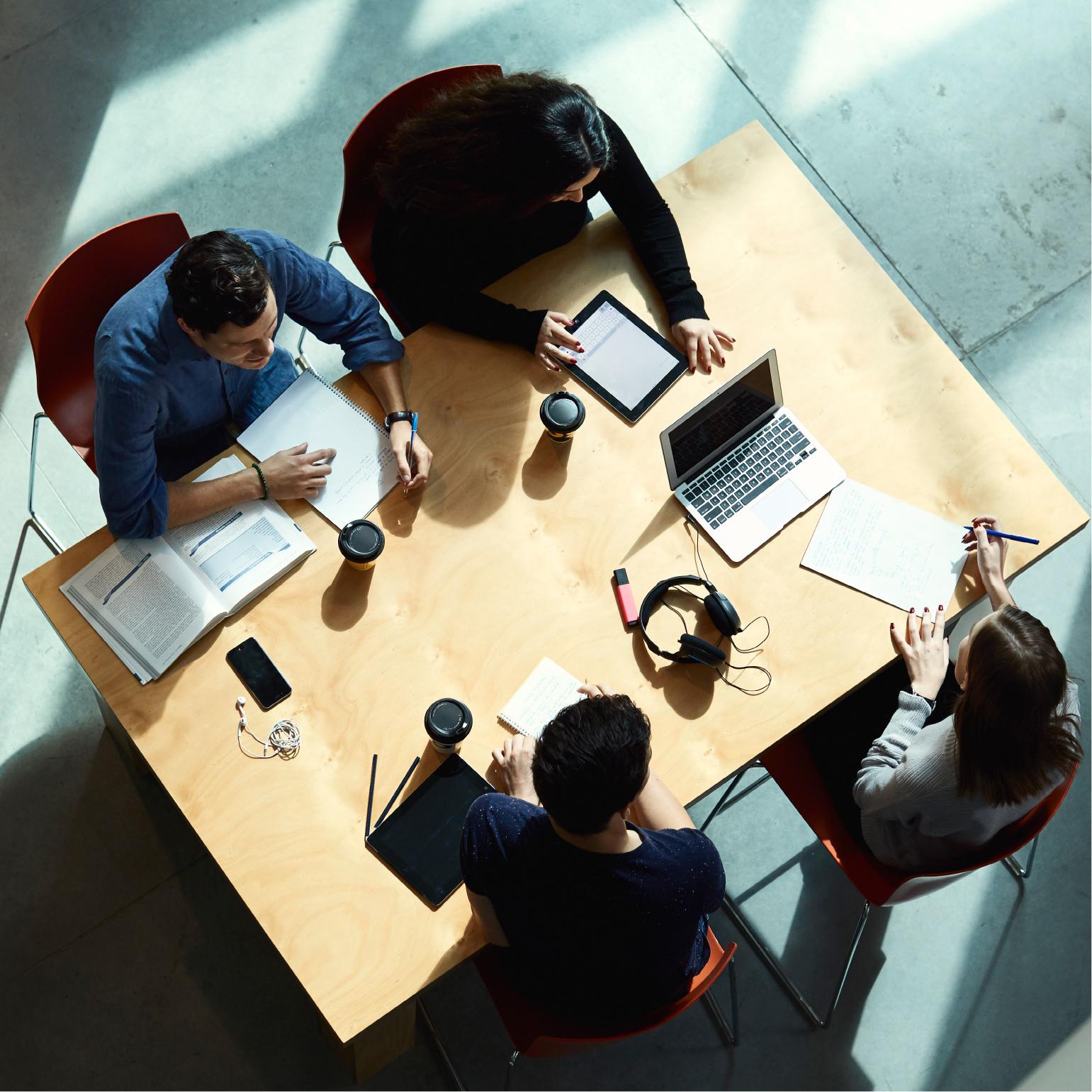 Review workshop for next iteration in the School
Work with other Schools
Share with other interest groups
Conduct research
Contact Us
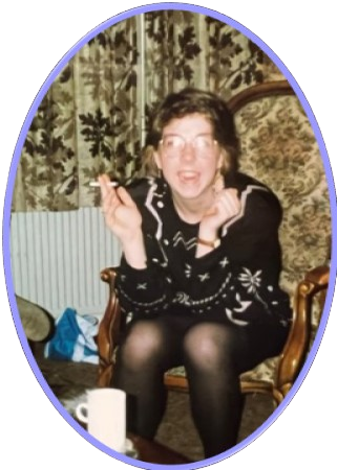 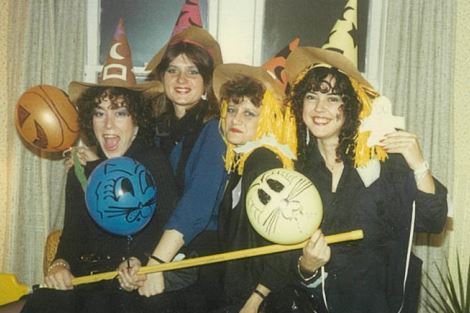 Heather Pate
Senior Learning Designer
h.pate@ecu.edu.au
Alejandra Speziali
Senior Learning Adviser
a.speziali@ecu.edu.au
Dr Charmaine Herfkens-Fernandez
Learning Designer
c.herfkens-fernandez@ecu.edu.au
Centre for Learning and Teaching​, Edith Cowan University​
Q & A session
Thank you!